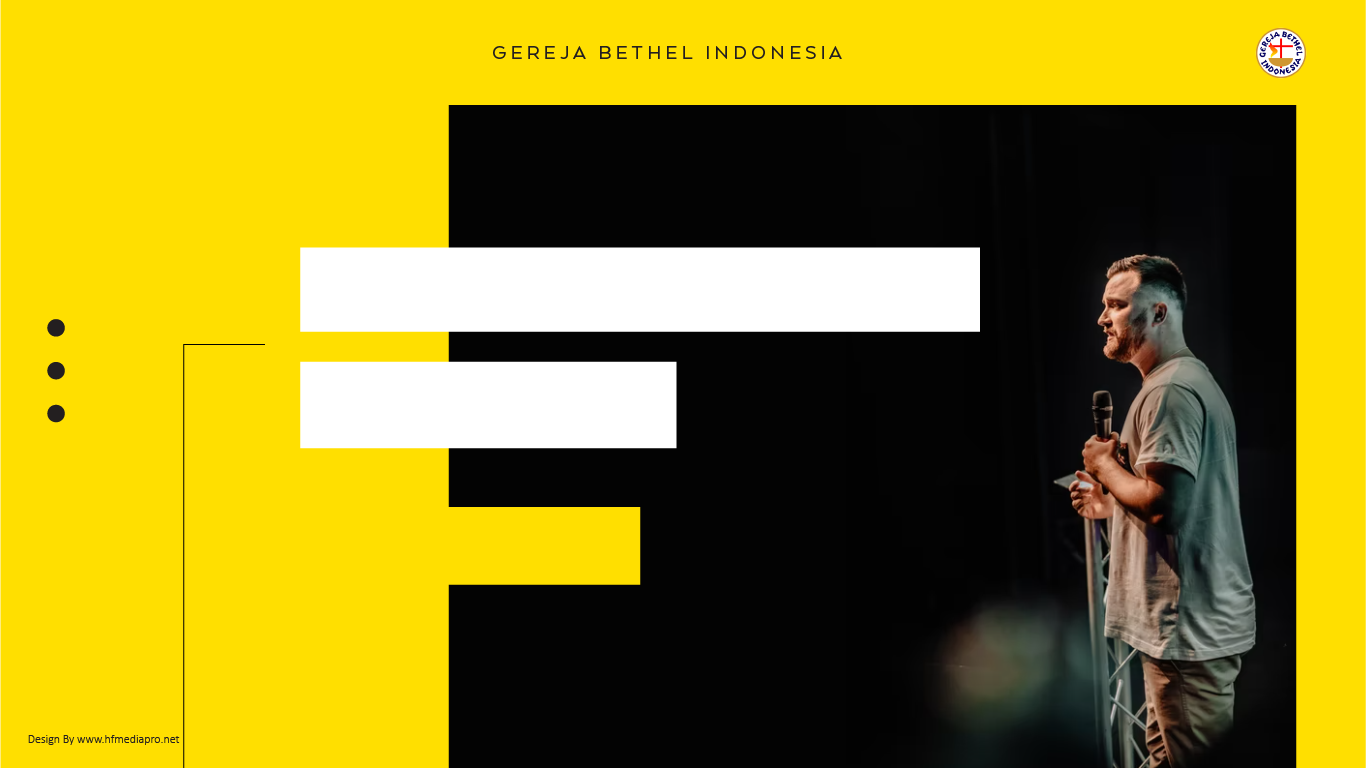 SURAT TERBUKA
KRISTUS
2 Korintus 3:1-6
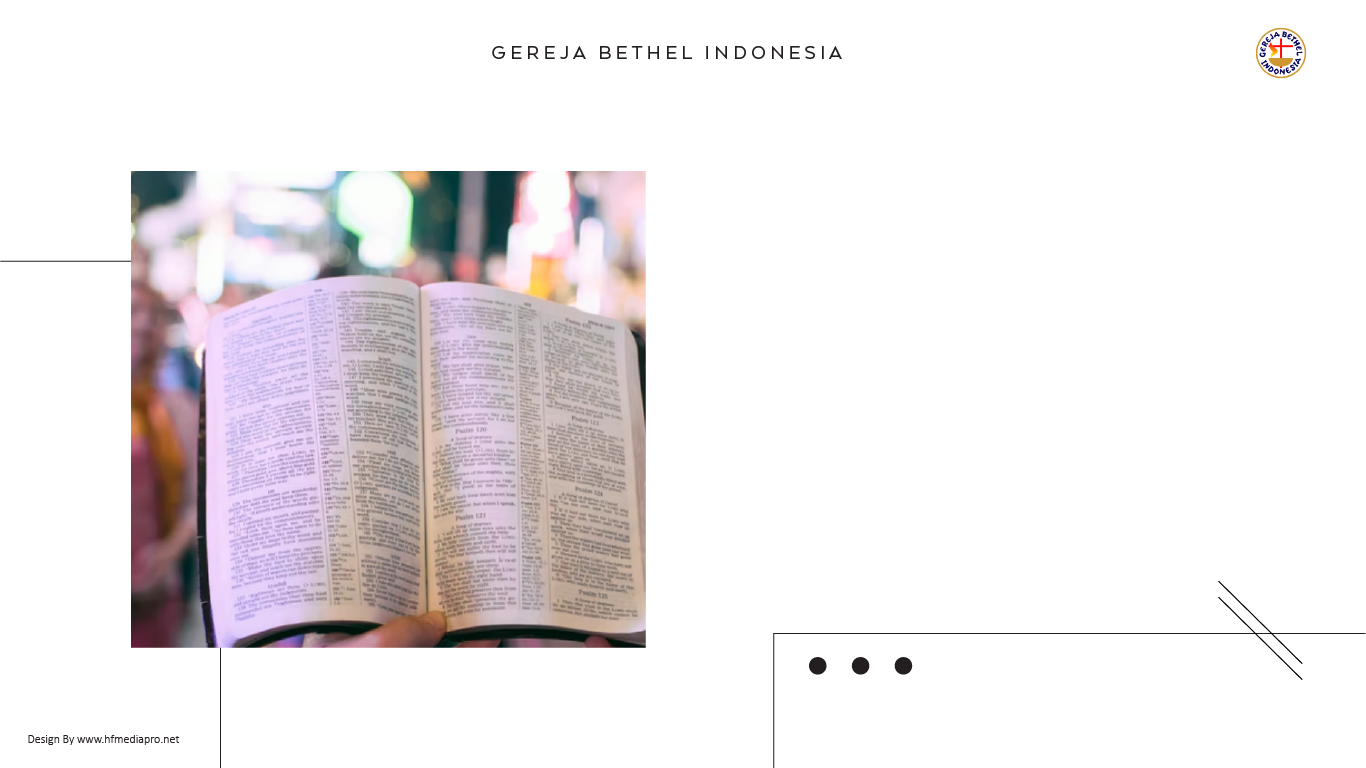 2 Kor. 3:2
"Kamu adalah surat pujian kami yang tertulis dalam hati kami dan yang dikenal dan yang dapat dibaca oleh semua orang"
2 Korintus 3:2
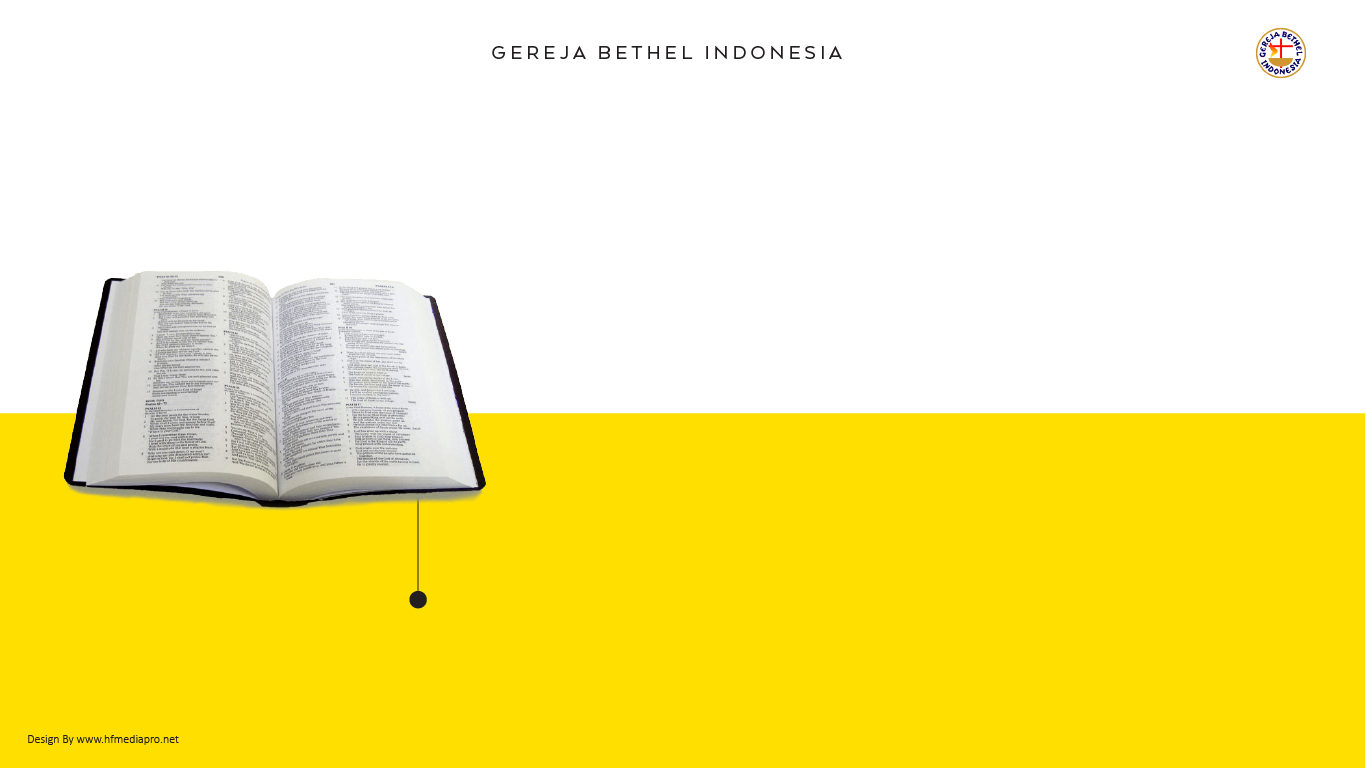 Ada begitu banyak orang yang tidak memiliki kesempatan masuk ke gereja dan mendengar kisah Alkitab. Orang-orang ini ada di sekitar kita dan belum dijangkau dan mengenal Tuhan Yesus Kristus.
Apa yang perlu Anda lakukan untuk menjadi surat terbuka Kristus?
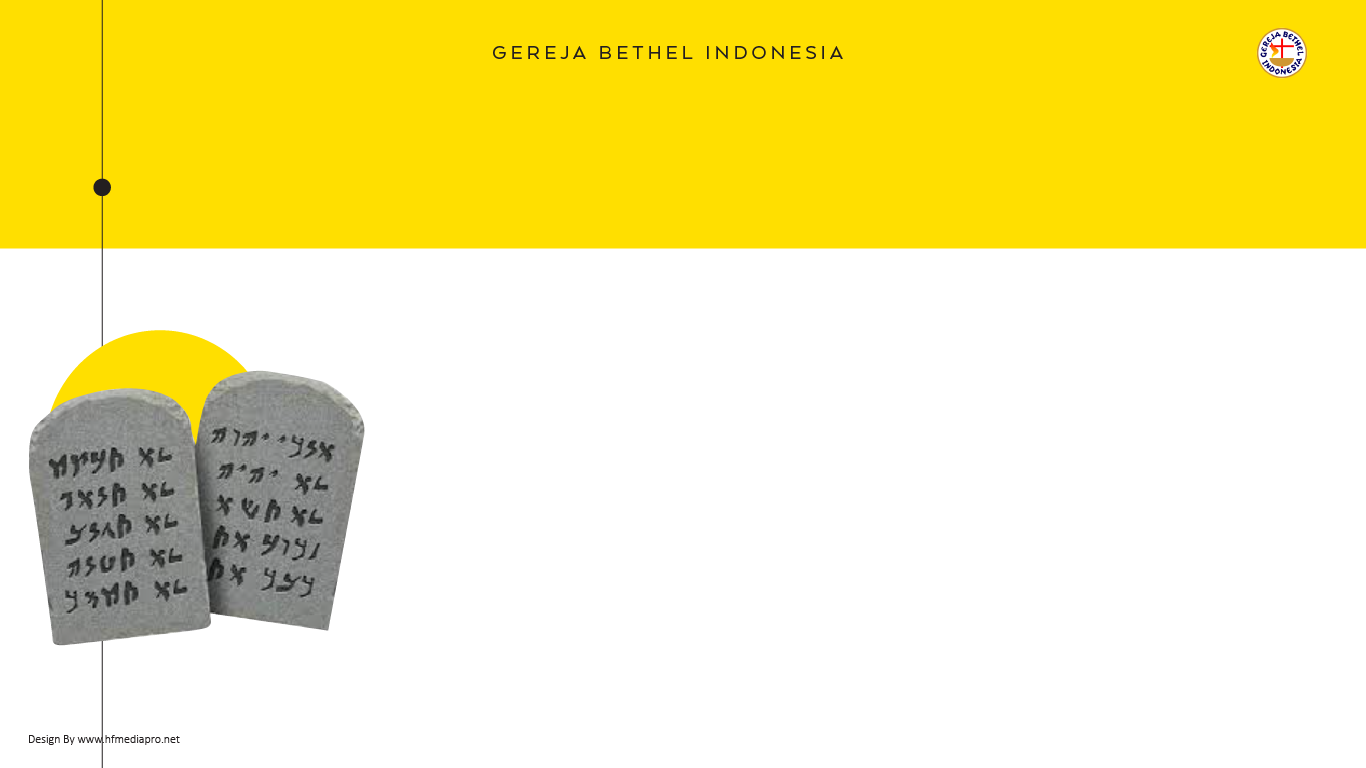 01.
PERLU MENJAGA HATI
“Karena telah ternyata, bahwa kamu adalah surat Kristus, yang ditulis oleh pelayanan kami, ditulis bukan dengan tinta, tetapi dengan Roh dari Allah yang hidup, bukan pada loh-loh batu, melainkan pada loh-loh daging, yaitu di dalam hati manusia.”
2 Kor. 3:33
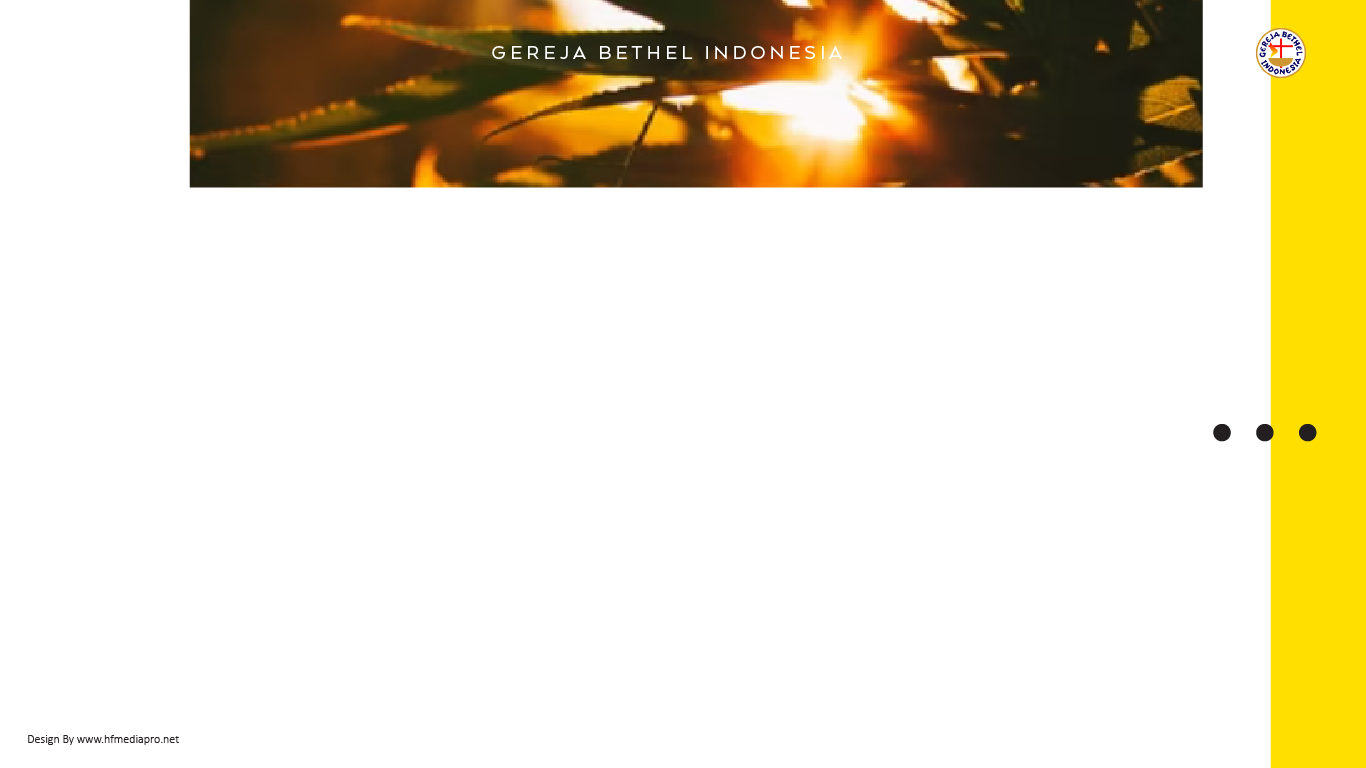 Amsal berkata bahwa hati memancarkan kehidupan (Ams. 4:23). Matius berkata bahwa dari dalam perbendaharaan hatilah keluar sesuatu yang baik dan yang buruk (Mat. 12:35).
Amsal berkata bahwa hati memancarkan kehidupan (Ams. 4:23). Matius berkata bahwa dari dalam perbendaharaan hatilah keluar sesuatu yang baik dan yang buruk (Mat. 12:35).
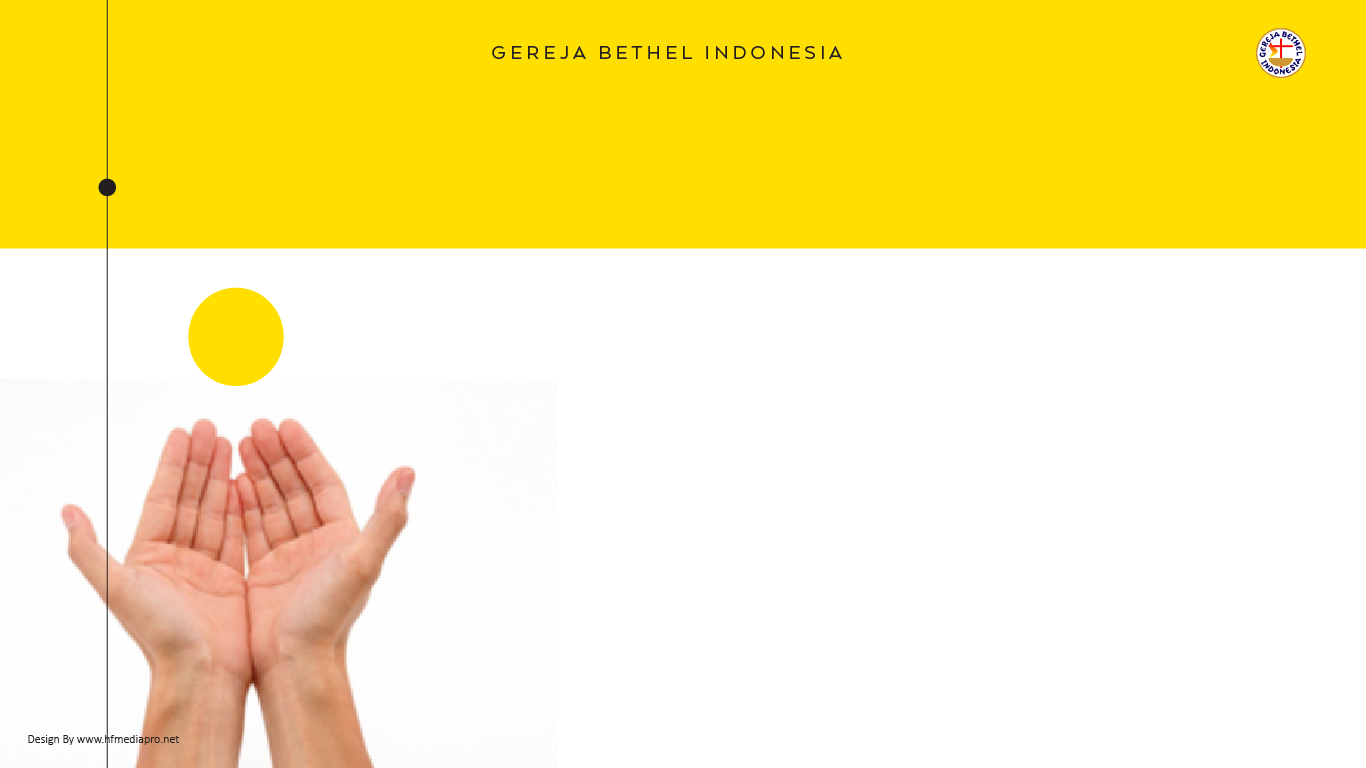 02.
PERLU KUASA ALLAH
“Demikianlah besarnya keyakinan kami kepada Allah oleh Kristus. Dengan diri kami sendiri kami tidak sanggup untuk memperhitungkan sesuatu seolah-olah pekerjaan kami sendiri; tidak, kesanggupan kami adalah pekerjaan Allah”
2 Kor. 3:4-5
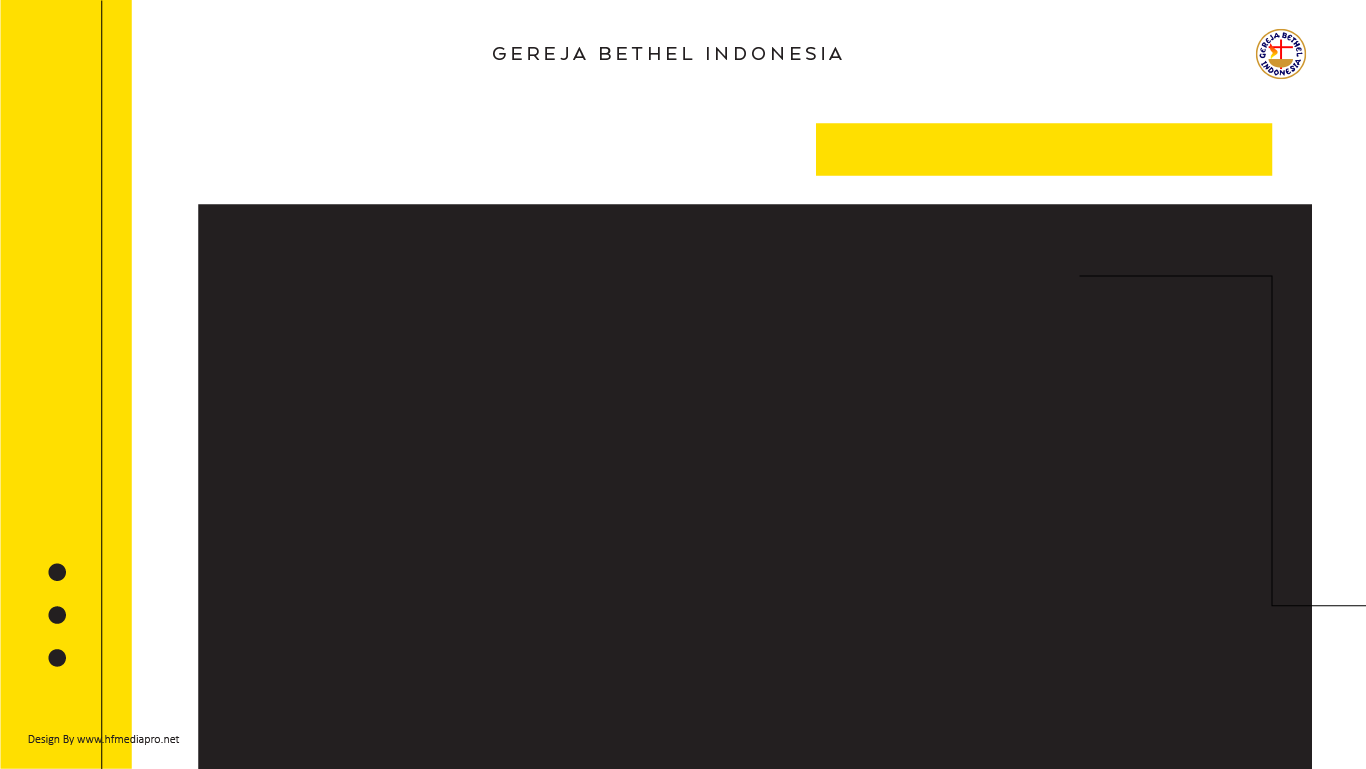 Kita membutuhkan kuasa Tuhan
karena tidak mudah bagi kita untuk senantiasa mengikuti perintah Tuhan, apalagi untuk menjadi teladan, dengan kekuatan sendiri.
Rasul Paulus dan teman-temannya tidak melihat hidup mereka sebagai pekerjaan mereka sendiri melainkan kuasa Tuhan dari Roh yang menghidupkan. Kuasa Tuhan memampukan kita untuk mengatasi kelemahan-kelemahan Anda.
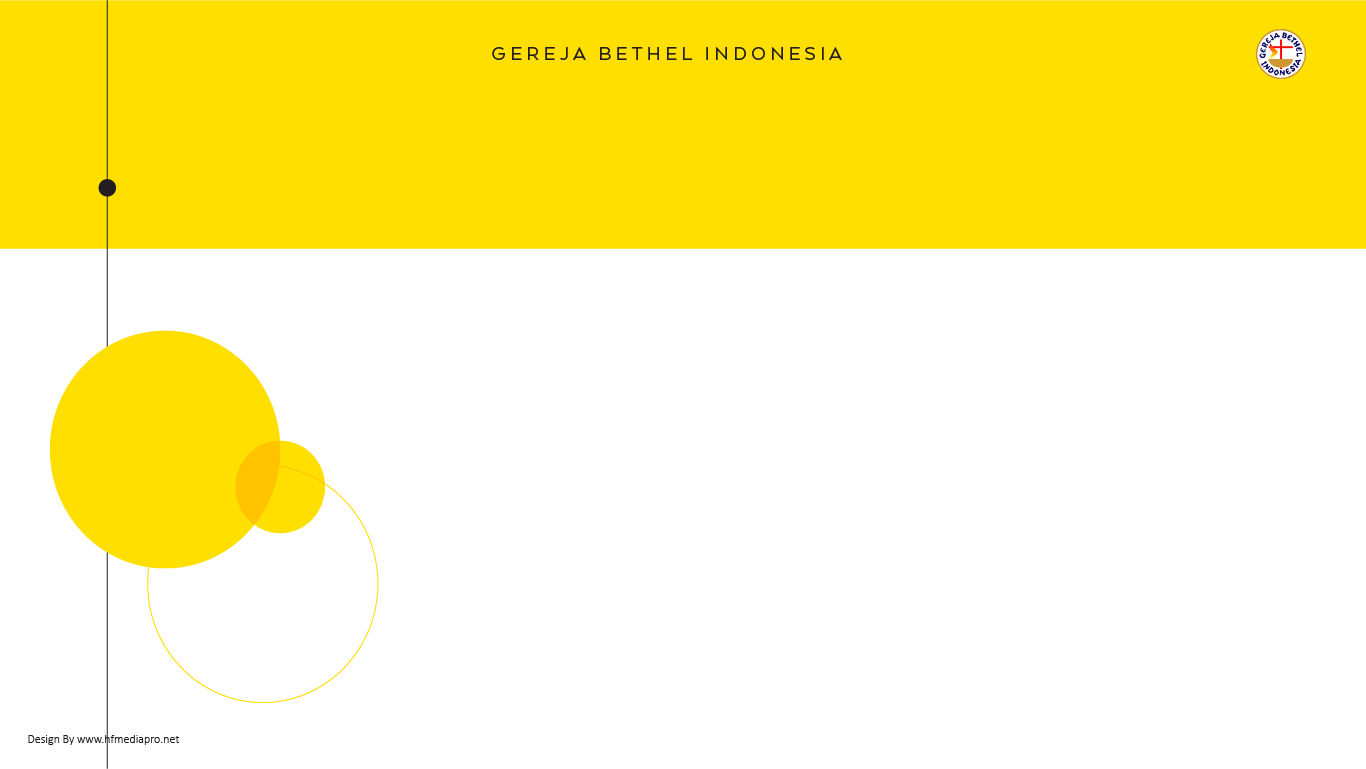 03.
PERLU ROH YANG MENGHIDUPKAN
“Ialah membuat kami juga sanggup menjadi pelayan-pelayan dari suatu perjanjian baru, yang tidak terdiri dari hukum yang tertulis, tetapi dari Roh, sebab hukum yang tertulis mematikan, tetapi Roh menghidupkan.”
2 Kor. 3:6
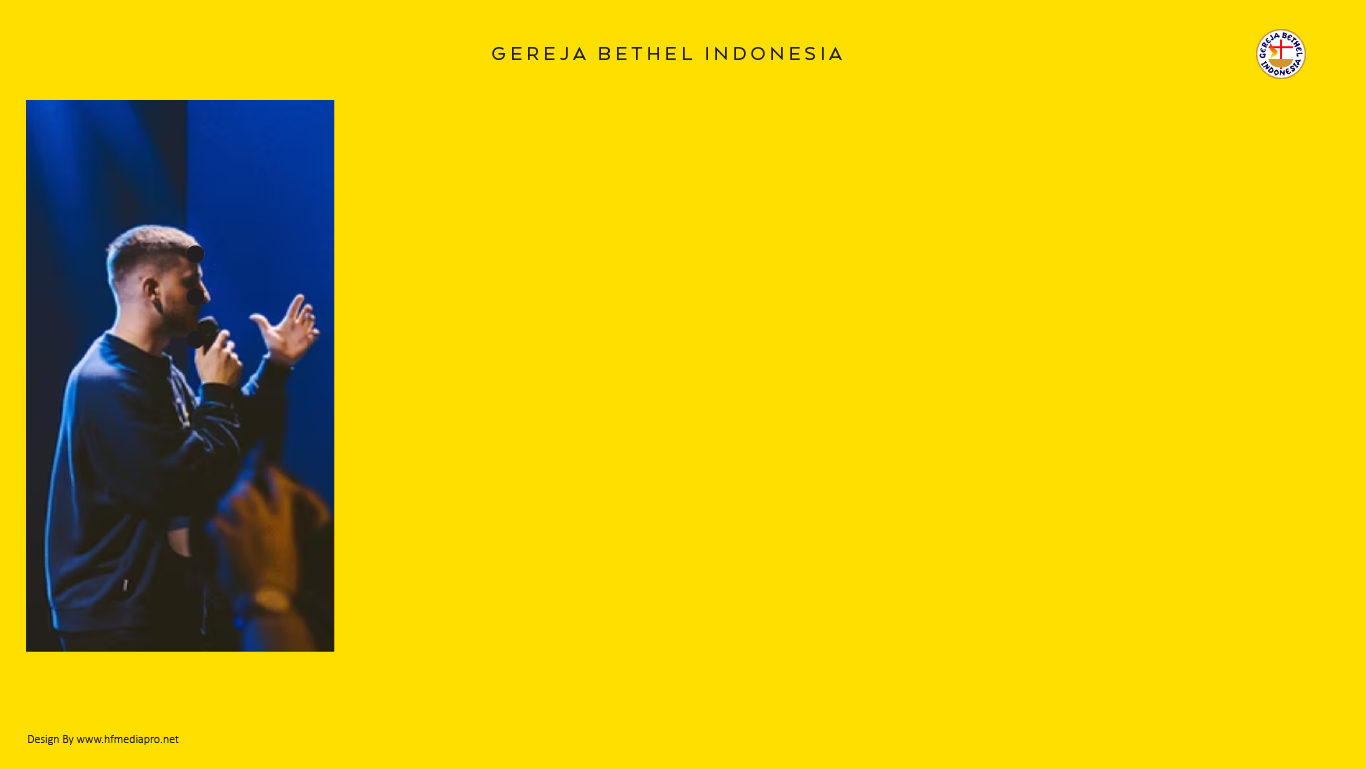 Meskipun masih belajar untuk hidup di dalam jalan-jalan Tuhan, yakinlah bahwa hidup kita sudah bisa membawa dampak bagi orang-orang di sekitar kita.
Karena itu mulailah untuk bersaksi tentang Dia,
melalui perkataan, pikiran, dan perbuatan. Apabila kita kurang mampu, mintalah kekuatan Roh Kudus yang menghidupkan setiap kita.